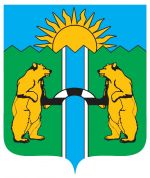 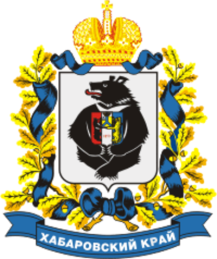 ВЛИЯНИЕ ЭКОНОМИЧЕСКОГО РАЗВИТИЯ  НА ДЕМОГРАФИЧЕСКУЮ СИТУАЦИЮ СЕЛЬСКОГО ПОСЕЛЕНИЯ «СЕЛО ДАППЫ» КОМСОМОЛЬСКОГО РАЙОНА ХАБАРОВСКОГО КРАЯ
Работу выполнили:
 учащиеся 9 класса МОУ  ООШ 
сельского поселения «Село Дапы»
Ерохин Никита Александрович 
Руководитель учитель географии
Тихонов Александр Семенович

2011
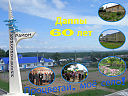 ЦЕЛИ:
1.Выявить факторы, повлиявшие на демографическую ситуацию в селе Даппы .
2.Дать прогноз развития демографической ситуации на ближайшую перспективу.
3.Сформулировать свои предложения по преодолению демографического кризиса в селе.
Задачи:
1. Изучить научную литературу по демографической проблеме.
2. Собрать материал, характеризующий демографическую ситуацию в селе.
3. Проанализировать собранный статистический материал  
4. На основе анализа материала сформулировать свои предложения по улучшению демографической ситуации в селе.
Джон Граунт(1620-1674)
Английский статистик, один из основателей демографии как науки – и при этом галантерейщик по профессии.
Книга называлась. «Естественные и политические наблюдения, перечисленные в прилагаемом оглавлении и сделанные на основе бюллетеней о смертности. По отношению к управлению, религии, торговле, росту, воздуху, болезням и другим изменениям названного города».
Методы исследования.
1 Статистические 
2. Математические 
3. Социологические
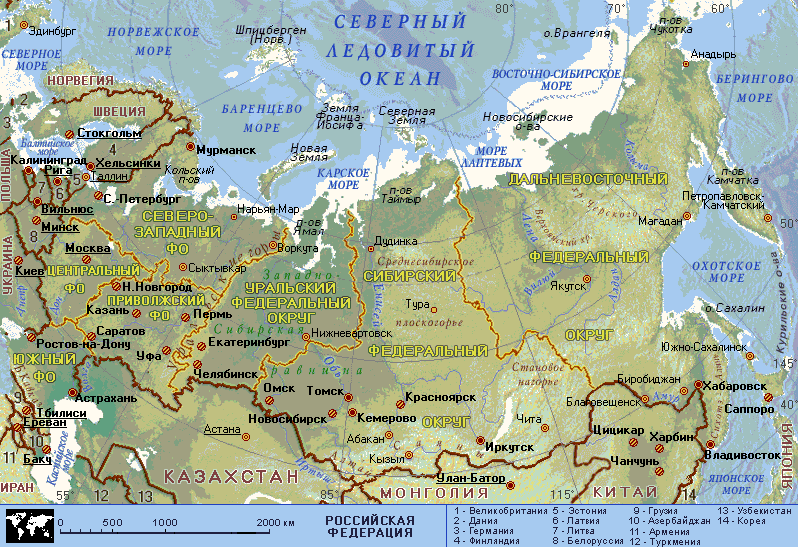 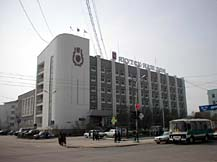 РОССИЯ
Якутск. Административное здание на проспекте Ленина.
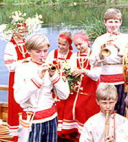 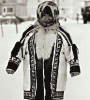 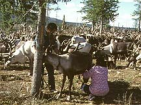 Ненка в национальной одежде.
Детский этнографический ансамбль «Русские потешки» из Владимира.
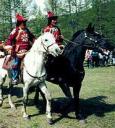 Стойбище эвенкийских оленеводов. Саха. Якутия.
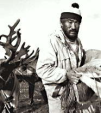 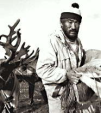 Праздник 1000-летия бурятского героического эпоса Абай Гэсэр.
. Ульчи. Оленевод
Рабочие Селихинского  леспромхоза  Даппинского участка
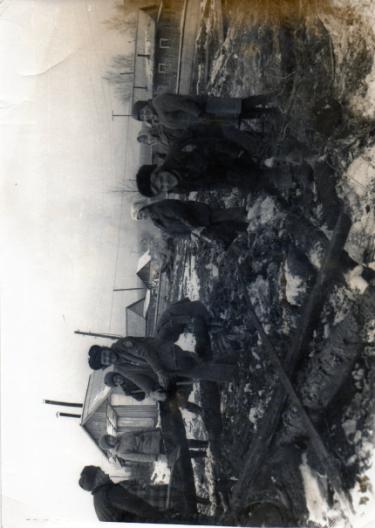 Рабочие Селихинского  леспромхоза Хумминского  участка
Сбивает лес в плоты катер «Миргород» 1953-54 гг. капитан Коноплёв Константин, Сенотрусов  С.Н.
Катер «Можайск» капитан Сенотрусов В. Н. 1953 -1954 гг. и Журавлёв В.Е.
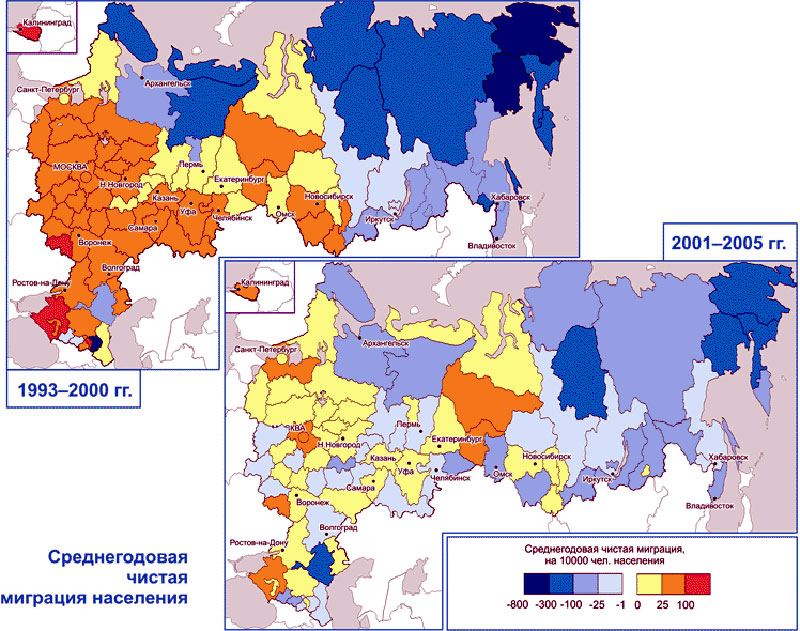 2 млн. чел
Карта миграция населения
800 тыс. чел
Статистические данные. 
2005 год
2006
2007
2008
Численность населения 332 человека.
      Население по возрастам:
От 0 до 1 года – 5 человек
От 1 до 3 лет - 9 человек
От 3 до 7 лет – 18 человек
От 7 до 14 лет – 26 человек
От 14 до 16 лет – 9 человек
От 16 до 18 лет - 9 человек
От 18 до 20 лет – 11 человек
От 20 до 30 лет (женщины и мужчины) – 64 человека
От 30 до 50 лет (женщины) – 51 человек
От 50 лет и свыше (женщины) - 50 человек
От 30 до 55 лет (мужчины) – 62 человека
Свыше 55 лет (мужчины) – 21 человек.
На 1 января 2011 года численность населения составляет 342 чел. в том числе:
Численность населения в селе Даппы на 2011 год
Рождаемость смертность прирост
Рождаемость, смертность воспроизводство на 2011 год
Возрастная структура пенсионного возраста «Село Даппы» 2011 года
Количество детей в первых классах с 2011  по 2018 годы
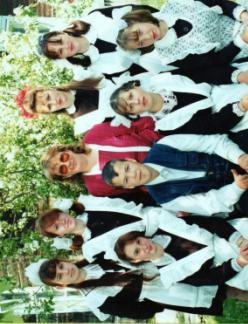 1977
1998
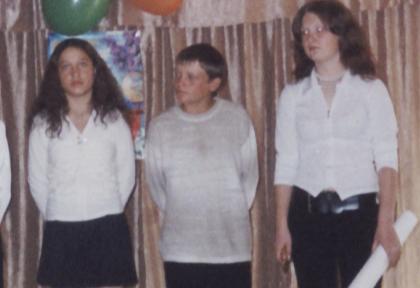 2008
Программы Строительство жилья на селе
Строительство рыборазводного завода
Туризм
Туристическая рыбалка
Тур охота
литература
Список использованной литературы:

 1. Борисов В.А. Демография, М., 1999. 2. Гундаров И.А. Демографическая катастрофа в России: причины, механизм преодоления, М., 2001. 3. Социальная статистика: Учебник/ Под ред. И.И.Елисеевой. – М., 1997. 4. Статистика населения с основами демографии: Учебник/ Г.С.Кильдишев и др., М., 1990. 5. Население РФ 1998, Шестой ежегодный демографический отчет, М., 

 1999. 6. Население РФ 1999, Седьмой ежегодный демографический отчет, М., 

 2000. 7. Захаров С.В., Иванова Е.В. Что происходит с рождаемостью в России/

 Российский демографический журнал, 1996, №1, с. 5-11. 8. http://www.gks.ru

 ----------------------- ( Принципы и рекомендации в отношении проведения переписей населения и жилого фонда. Нью-Йорк, ООН, 1981. С. 8. ( Электронная версия журнала "Население и общество", http://www.demoscope.ru ( "Численность и миграция населения РФ в 2000 году". Статистический бюллетень. ( Получено из Интернета: http://www.gks.ru ( Предположительная численность населения России до 2016 года. (Статистический бюллетень). Москва. Государственный комитет Российской Федерации по статистике. 1999 г.

 ( Вишневский А.Г. Демографический и трудовой потенциал населения РФ // Путь в XXI век: стратегические проблемы и перспективы российской экономики. М., 1999. с. 279-306. [1] Гундаров И.А. демографическая катастрофа в России: причины, механизм, пути преодоления. М., 2001

 ----------------------- [pic]